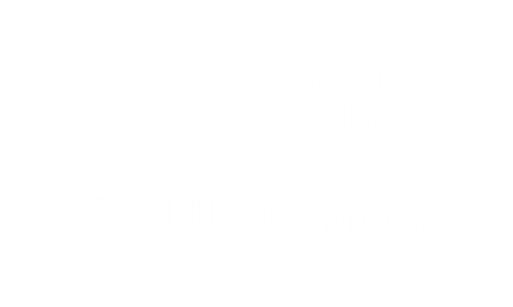 ODLEHČOVACÍ SLUŽBA PRO LIDI S KOMBINOVANÝM A MENTÁLNÍM POSTIŽENÍM V OLOMOUCI
Bc. Vendula Solovská, vedoucí služby			 	      V Olomouci 22. 6. 2023
POSLÁNÍ A CÍLOVÁ SKUPINA SLUŽBY

Odlehčovací služba zajišťuje na přechodnou dobu péči a podporu lidem s mentálním a kombinovaným postižením, o které je pečováno v jejich domácím prostředí, a umožní tak jejich pečujícím získat čas pro nezbytný odpočinek a vyřízení osobních záležitostí.


Lidé ve věku od 6 do 64 let žijící v Olomouci a v ORP Olomouc
s mentálním postižením;
s poruchou autistického spektra nebo tělesným postižením vždy v kombinaci s mentálním postižením.

Cílovou skupinou jsou také pečující osoby.
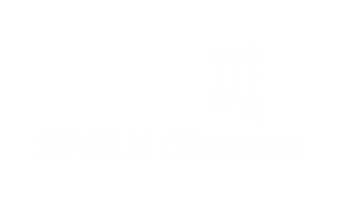 AMBULANTNÍ SLUŽBA
Probíhá v sídle SPOLU Olomouc na Dolním náměstí 38. Uživatelům je k dispozici šatna, kuchyňka, pracovna s hrami, výtvarnými pomůckami, didaktickými pomůckami, odpočinková místnost s knihovnou, PC, promítacím plátnem, sedacími vaky, sportovními pomůckami, hudebními nástroji, trampolínou apod.

PRAVIDELNÁ 
	- 2x týdně dopoledne (úterý, čtvrtek)
	- uživatelé mohou chodit opakovaně (pravidelně) nebo využít 	jednorázově, pokud se předem domluví s koordinátorem
	- maximální denní kapacita je 5 uživatelů.
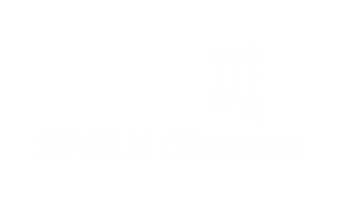 AMBULANTNÍ SLUŽBA

VÍKENDY
	- nejméně 1x měsíčně, 9.00 – 17.00
	- uživatelé se předem přihlašují 
	- maximální denní kapacita je 5 uživatelů.


TÝDNY
	- pondělí-pátek v průběhu jarních prázdnin, 1x v červenci, 	1x v 	srpnu
	- uživatelé se předem přihlašují 
	- maximální denní kapacita je 5 uživatelů.
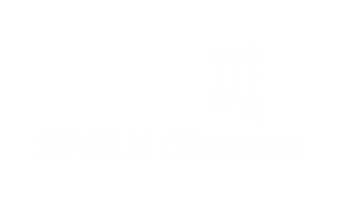 TERÉNNÍ SLUŽBA
Individuální služba poskytovaná v přirozeném prostředí uživatele (doma, v okolí bydliště, na obvyklých místech a trasách). Náplň služby vychází z běžných aktivit, které je uživatel zvyklý v daném čase realizovat s pečující osobou.
- jednorázová či opakovaná 
- může probíhat 24 h., 7 dnů v týdnu
- minimální rozsah jednoho setkání je 2 h.
- okamžitá kapacita jsou 2 uživatelé.
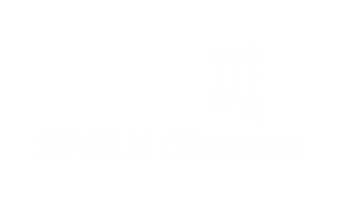 PŘÍKLADY Z PRAXE

ONDRA, 6 let, MP + PAS, využívá terénní službu doma
- žije s maminkou, potřebuje téměř neustálou přítomnost druhé osoby (zejména zajištění bezpečí a základních potřeb)
- nebyl zvyklý na přítomnost jiné osoby, proto několik týdnů probíhalo pouze zvykání na nový režim, mapovali jsme jeho potřeby a zvyky, nyní při dodržení všeho potřebného zvládne jakéhokoli pracovníka po dobu několika hodin včetně noci.


PETRA, 26 let, MP + TP, využívá terénní službu doma
- žije s oběma rodiči, kteří občas chtějí trávit víkendy mimo domov se svým společným koníčkem, potřebuje pomoc v sebeobsluze a komunikaci
- služba probíhá jako celodenní asistence
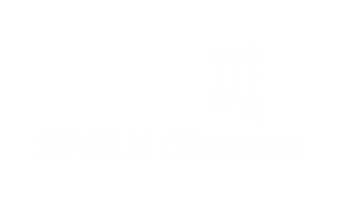 PŘÍKLADY Z PRAXE

LUCKA, 16 let, MP + projevy PAS, využívá víkendy, týdny + terénní službu doma
- žije s rodiči a 2 sourozenci, potřebuje vysokou míru pozornosti, podporu v komunikaci a přizpůsobení denních aktivit vlastním potřebám
- rodiče se chtějí/potřebují o víkendech věnovat dalším sourozencům a dát jim potřebnou pozornost
- z důvodu změněné rodinné situace a zdravotního stavu Lucky v poslední době využívají nárazovou terénní službu v domácnosti.

MIREK, 36 let, MP, využívá pravidelnou ambulantní službu
- žije s oběma rodiči, potřebuje vysokou míru pozornosti, táta se běžně stará o zajištění celodenních potřeb, proto vítá odlehčení, kdy může být doma sám a mít čas jen pro sebe.
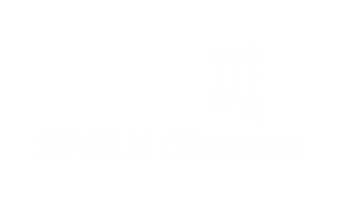 SPOLUPRÁCE S DALŠÍMI SLUŽBAMI/ORGANIZACEMI

V rámci SPOLU Olomouc: kazuistická spolupráce s Osobní asistencí, Sociálně aktivizační službou, Sociální rehabilitací

Další poskytovatelé v Olomouci: kazuistická spolupráce, odkazování v případě naplněné kapacity nebo jiné cílové skupiny.

VOŠ a VŠ: poskytování praxí a práce se studenty na pozici PSS, prezentace práce s cílovou skupinou.
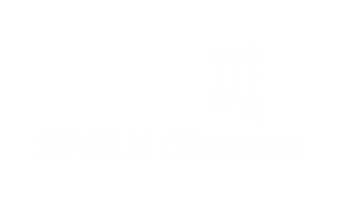